Class of 2019

High School Choices
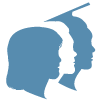 High School Choices
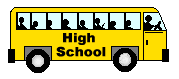 12 + 2 = 14

CCPS houses 12 Specialty Centers within its 10 high schools

There are 2 regional Governor’s Schools within the Richmond area
Regional Governor’s Schools
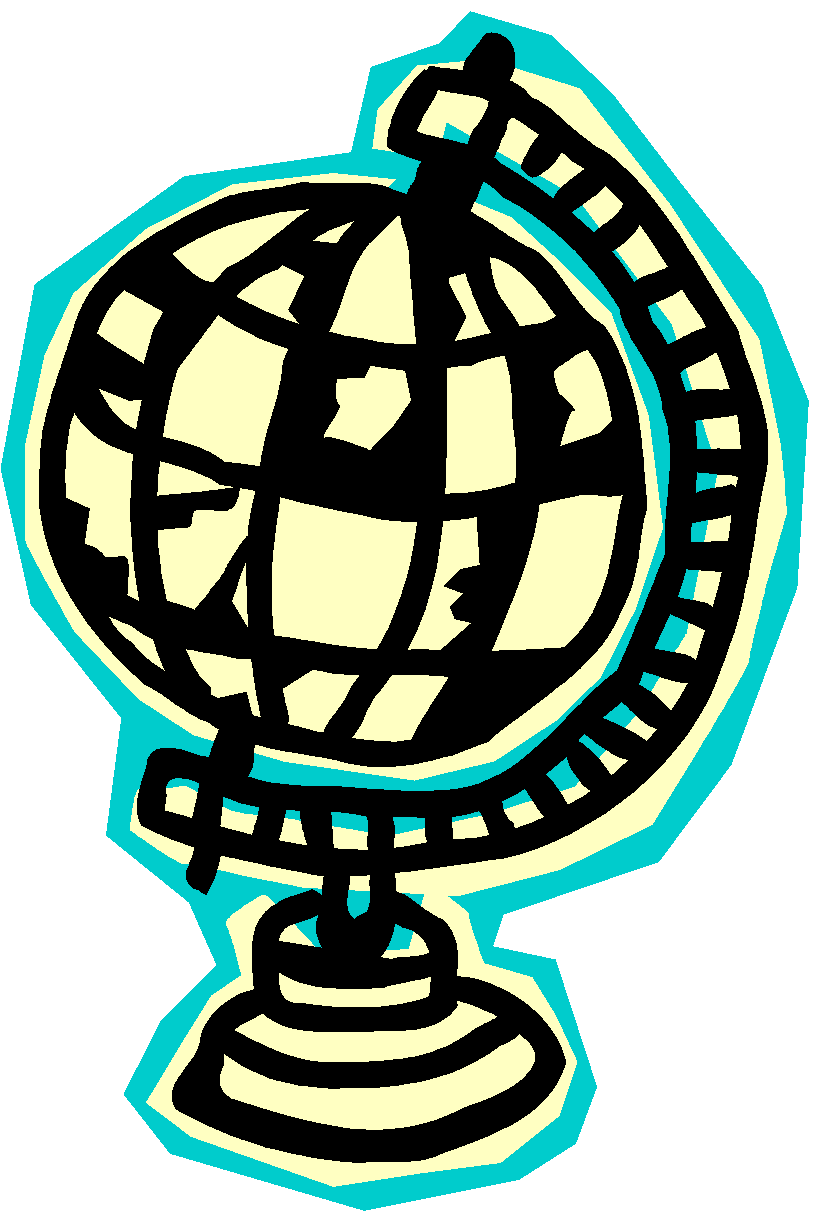 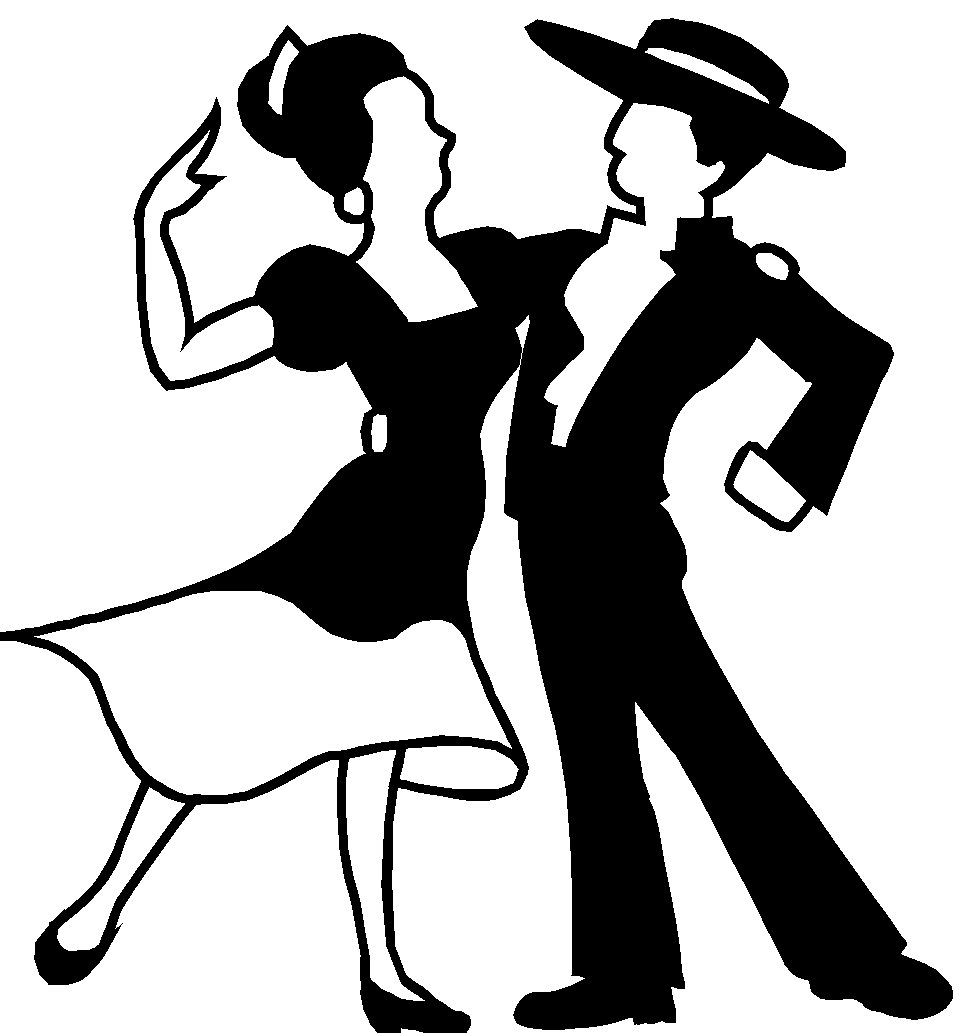 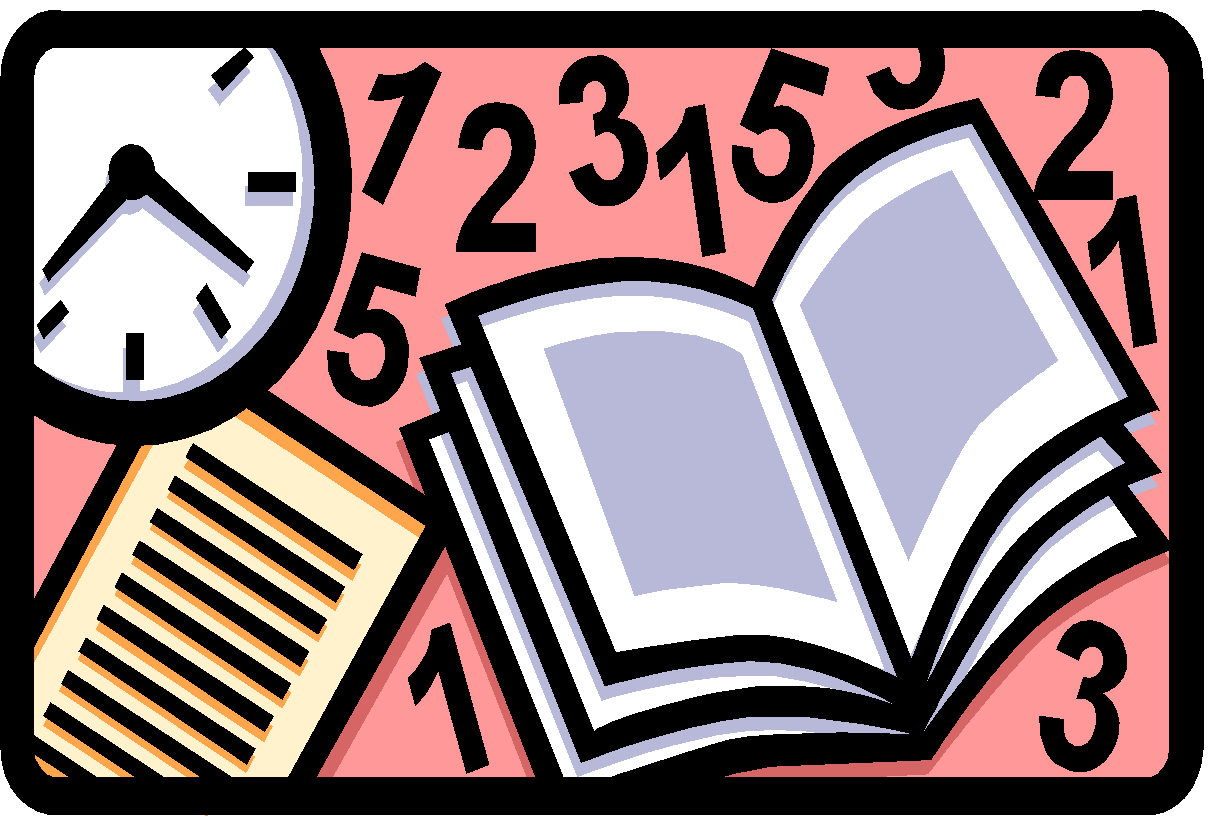 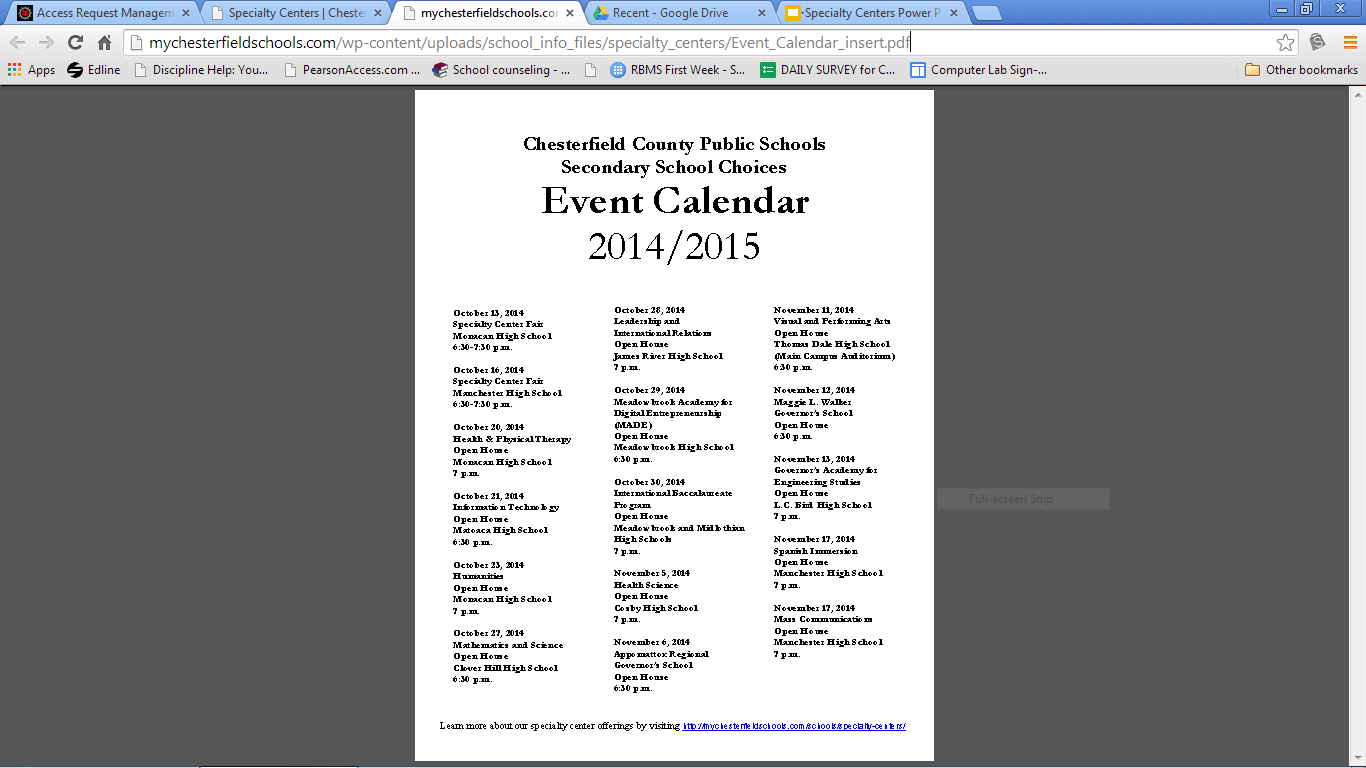 Step 1: Print out forms Online OR pick up forms in the School
          Counseling Office*
A 
P
P
L
I
C
A
T
I
O
N
*Governor’s School applications are ONLY available in the
 School Counseling office
P
R
O
C
E
S
S
Step 2: Complete both pages of application (typed or in ink)
Step 3: Sign the recommendation form – Students and parents
Step 4: Ask two teachers to write recommendations
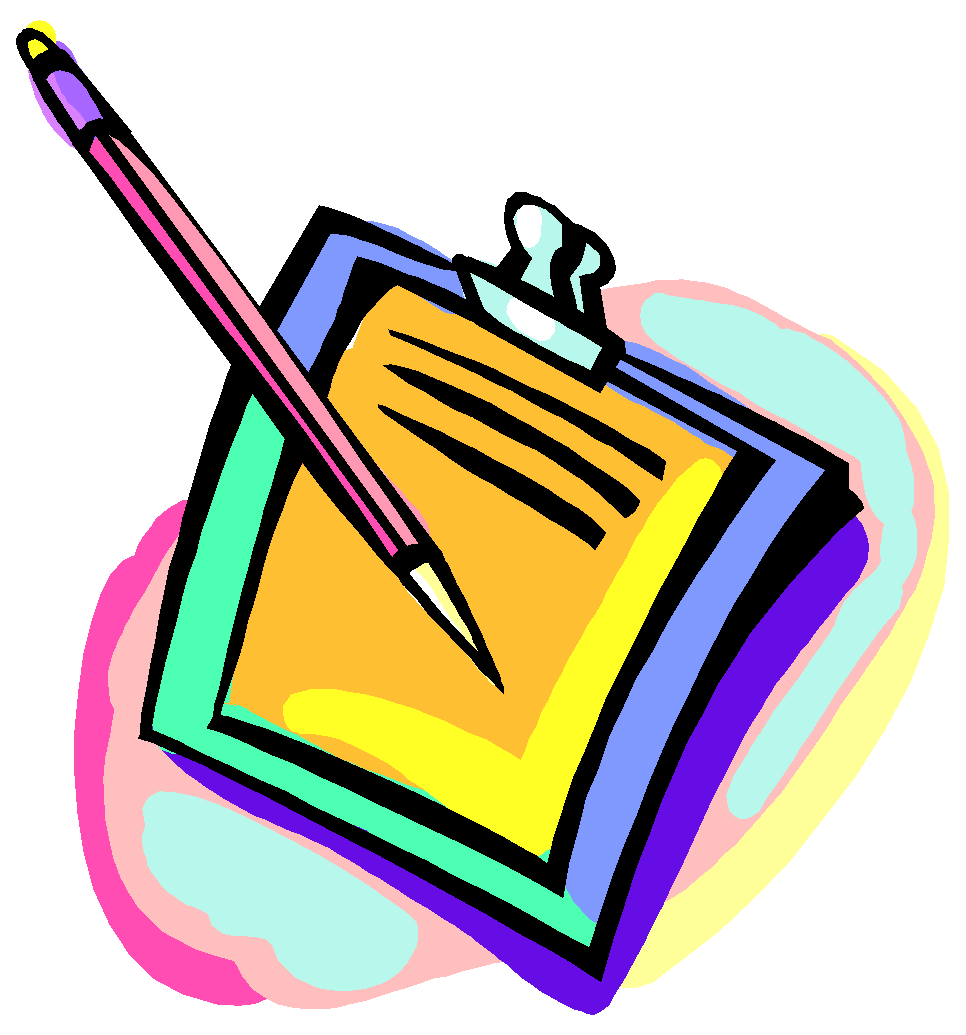 Each school requires certain teachers!  Check before asking.
**If you give out a recommendation form, but then decide not to apply, you must let the teacher know.**
Step 5: Include your essay if required
Finding Applications Online:
You can access information two ways:
http://www.robiousms.mychesterfieldschools.com/  select Resources-School Counseling-Specialty Centers

                     OR go directly to:

http://mychesterfieldschools.com/schools/specialty-centers/
Application Deadlines
Maggie Walker
Appomattox Regional
~~~~~~~~~~~~~~~~~
Turn in to your counselor before 3: 00 on
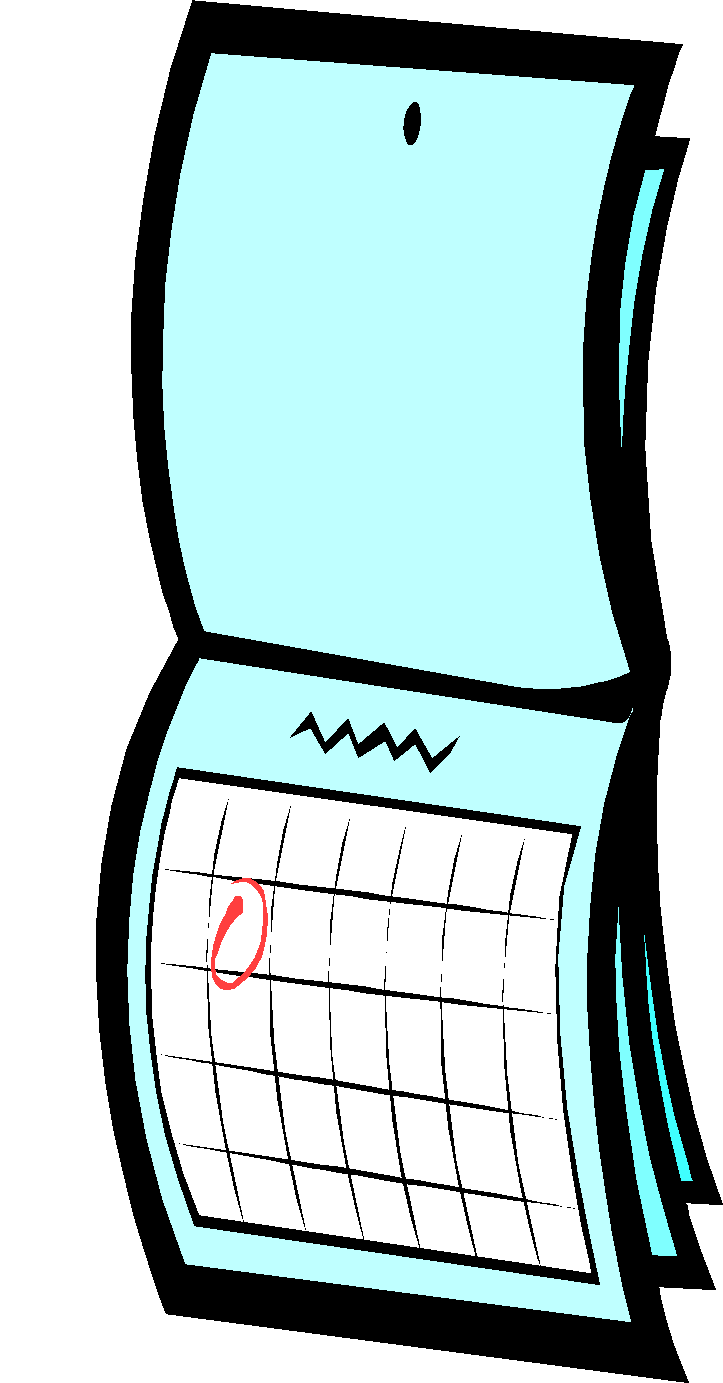 Chesterfield County Specialty Centers
~~~~~~~~~~~~~~~~
Turn in to your counselor before 3:00 on
December 1, 2014
December 1, 2014
Please mark your calendars now
** No late applications will be accepted **
Teacher  Recommendations -
4 things you have to get right
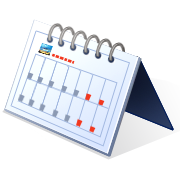 You must ask your  teacher by November 21 

Each school requires two recommendations

Ask the RIGHT teachers - check before asking

Provide teacher with the correct form filled out correctly
Frequently Asked Questions
Who can apply?
All 8th Graders
Space is limited - have your application and teacher recommendations in order 
When will applications be available?
County Specialty Centers:
Available Now Online
Governor’s Schools:
Wednesday, October 15, 2014 School Counseling Office
Frequently Asked Questions
Can I apply to more than one specialty center?
Yes - but be reasonable.

When will I know if I have been accepted?
Letters are sent home in early March.

How will I get to the school if I am accepted?
Buses pick up at specific places - likely your home school.
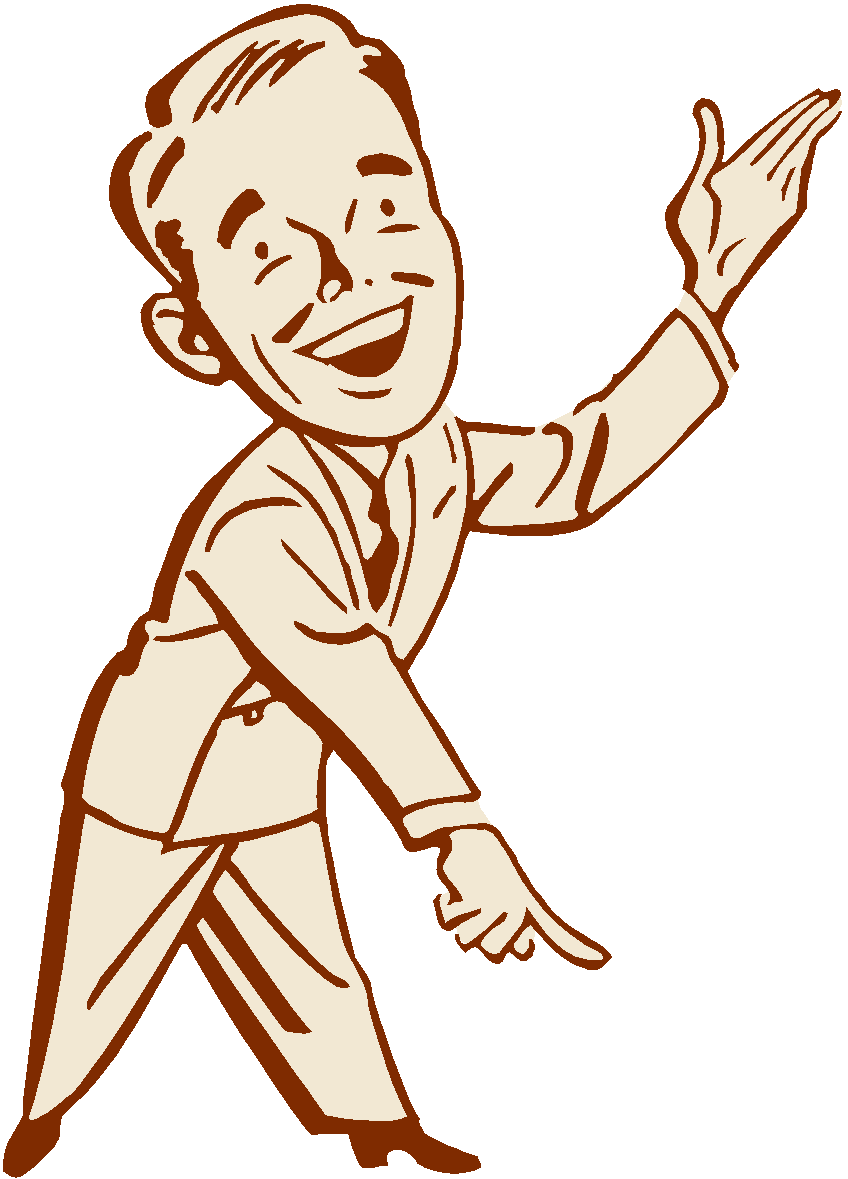 Suggestions for Success
Listen to announcements
Be aware of all requirements & due dates 
Turn in materials on time
Make sure applications are neat, complete, and easy to read
Include all necessary signatures (Both parent and student)

Incomplete applications will not be accepted
Questions???????
Please feel free to reach out to your school counselor with any additional questions
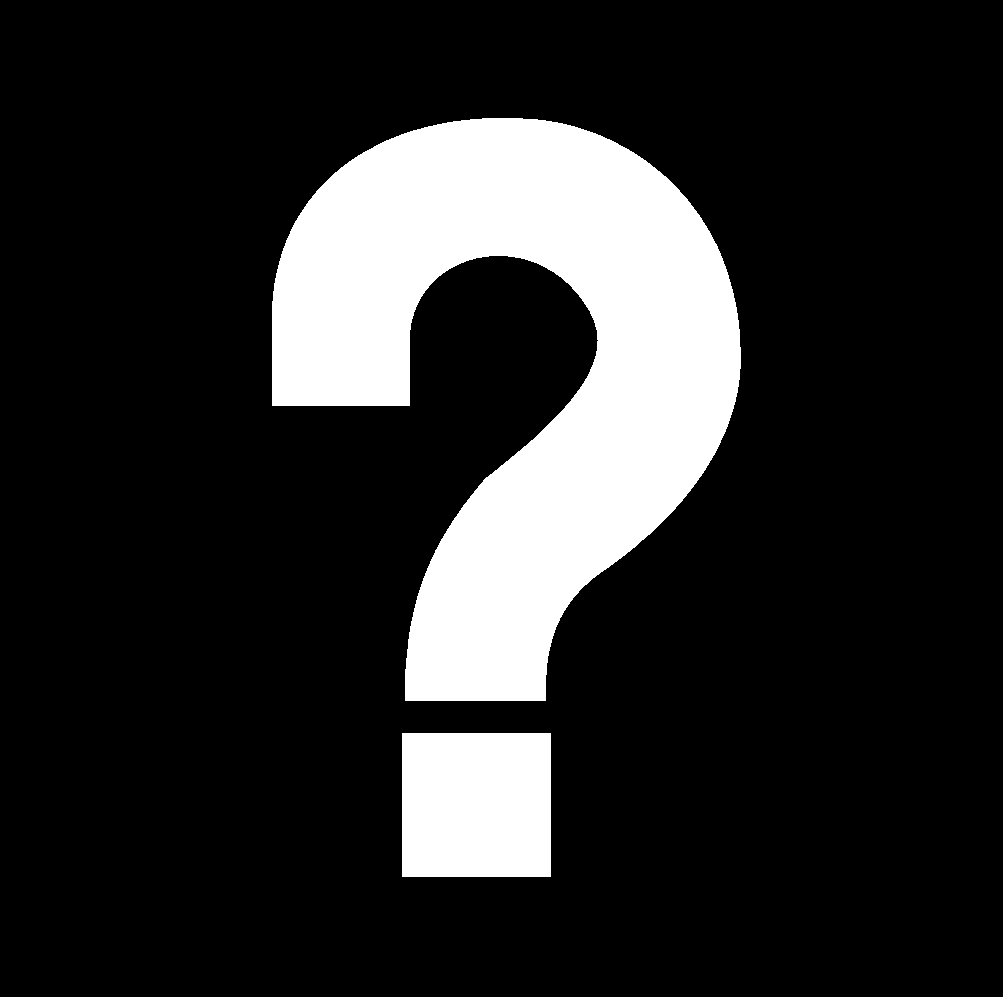 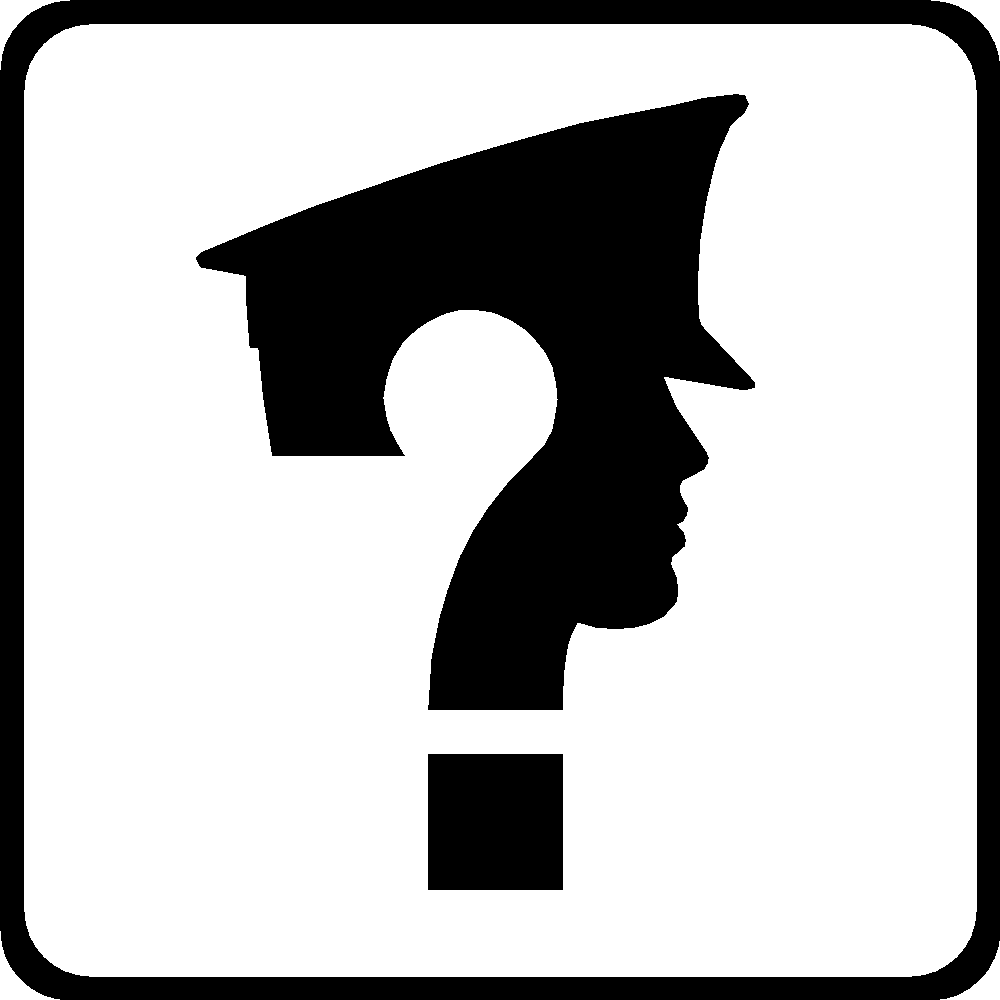 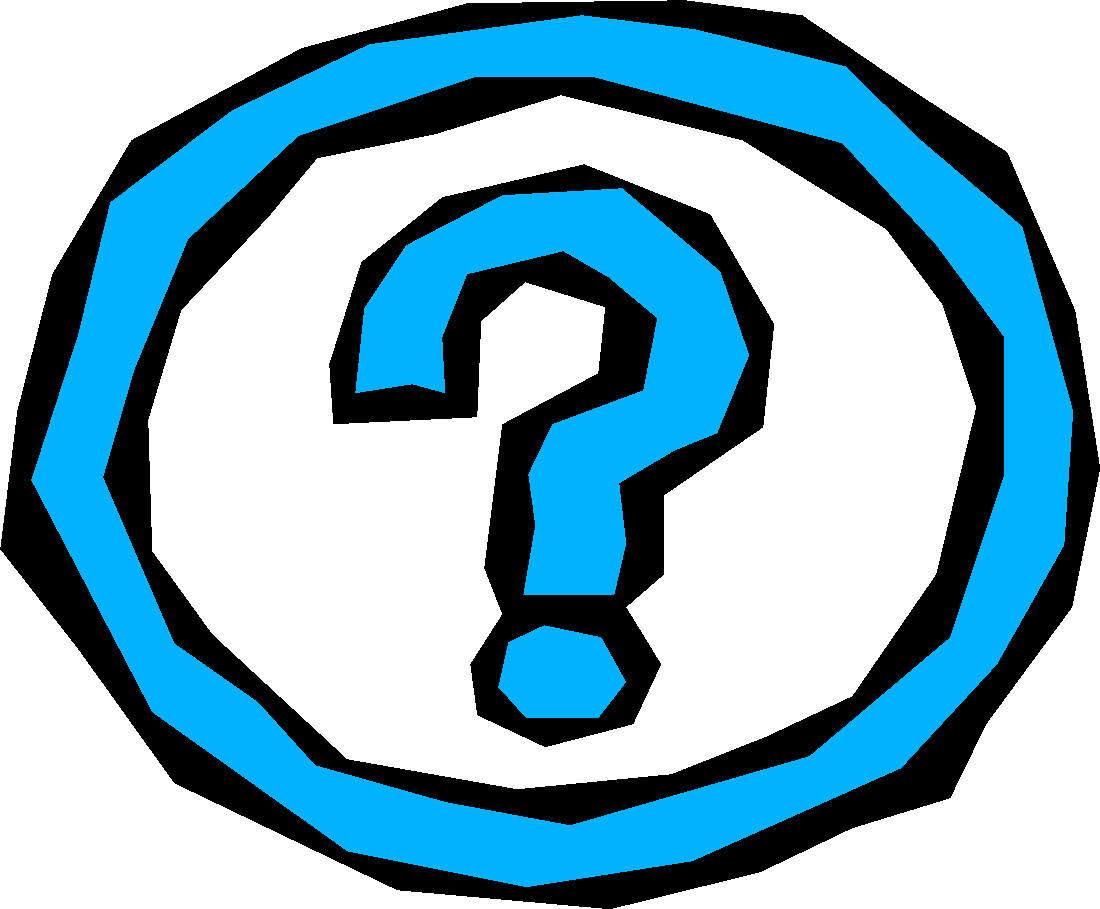